JONAVOS JERONIMO RALIO GIMNAZIJA
December 10, 2021
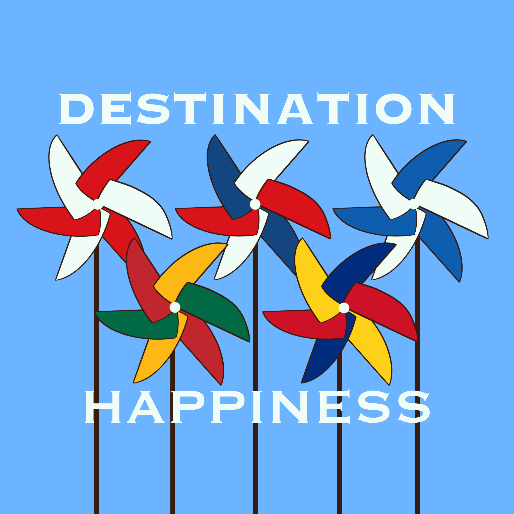 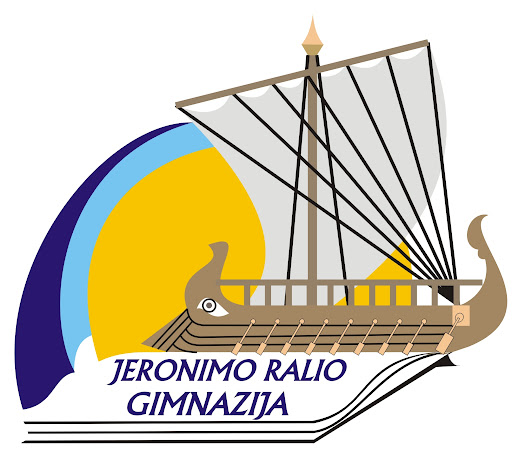 Human Response to Environmental Issuespresented by Aušrinė Živaitienė
1
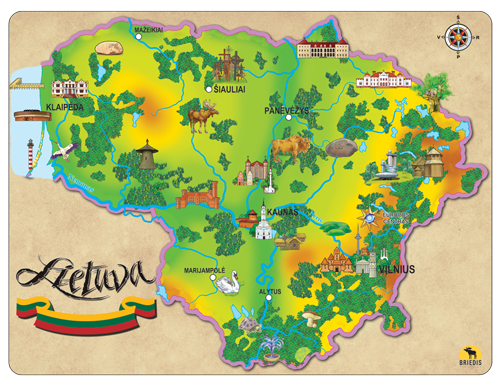 JONAVOS JERONIMO RALIO GIMNAZIJA
2
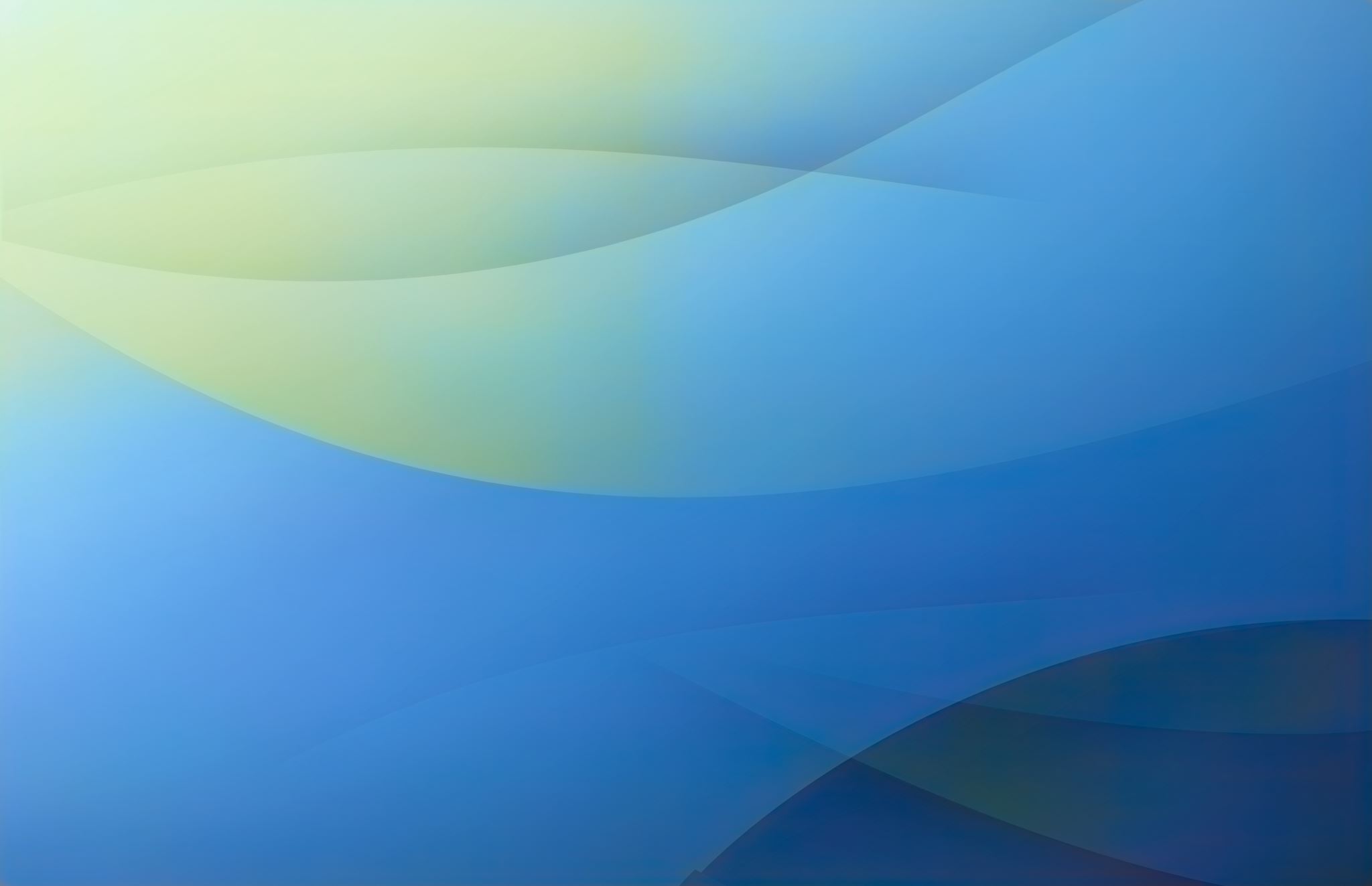 JONAVOS JERONIMO RALIO GIMNAZIJA
3
JONAVOS JERONIMO RALIO GIMNAZIJA
4
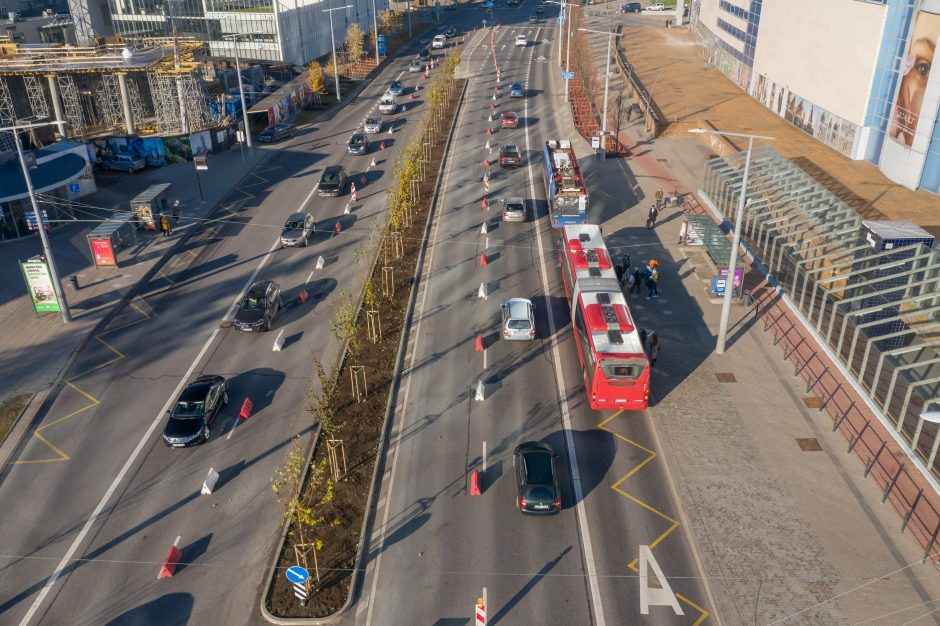 Vilnius was declared the greenest city in Europe for the second year in a row and the third in the world (61% of the city's total area is green zones)
JONAVOS JERONIMO RALIO GIMNAZIJA
5
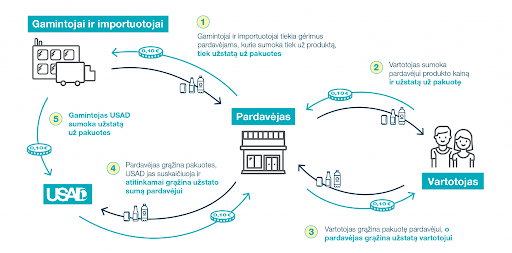 JONAVOS JERONIMO RALIO GIMNAZIJA
6
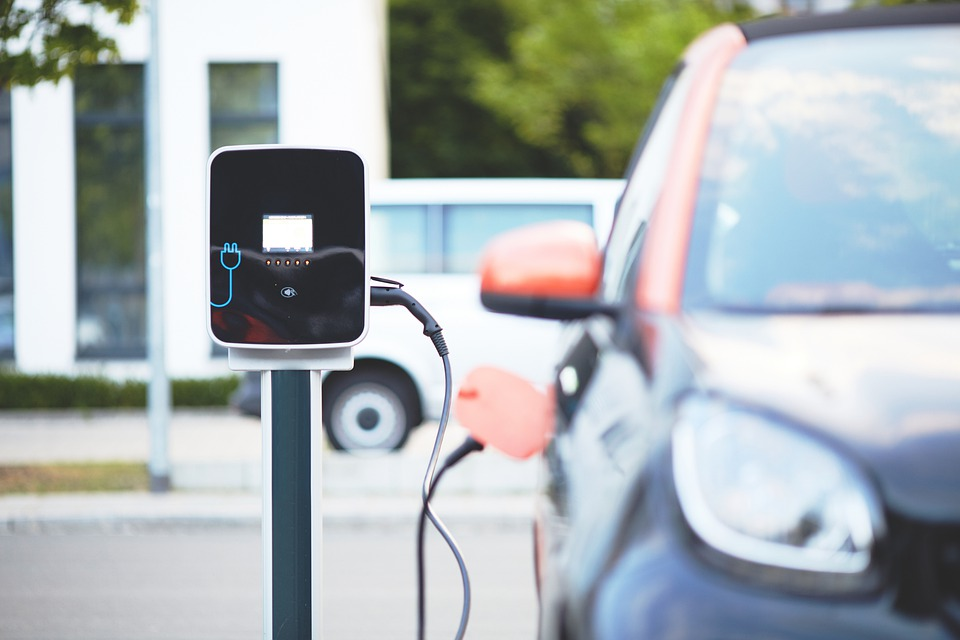 JONAVOS JERONIMO RALIO GIMNAZIJA
7
JONAVOS JERONIMO RALIO GIMNAZIJA
8
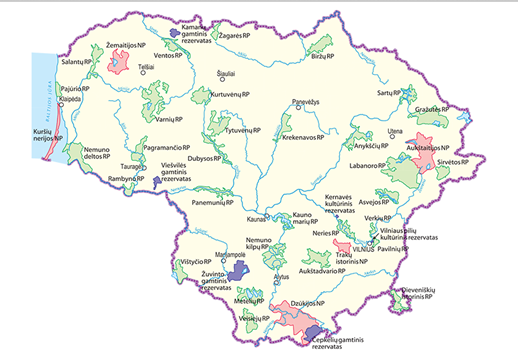 JONAVOS JERONIMO RALIO GIMNAZIJA
9
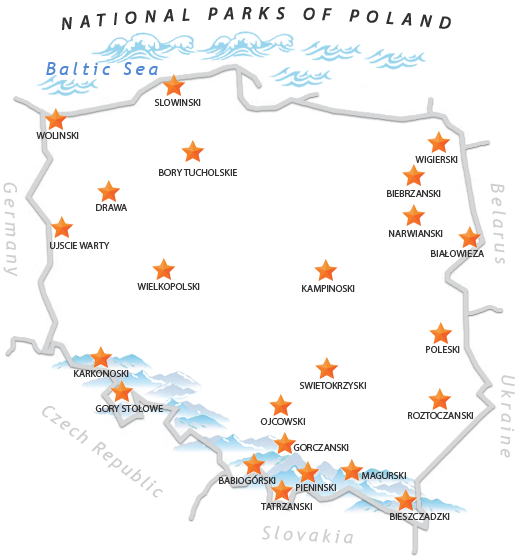 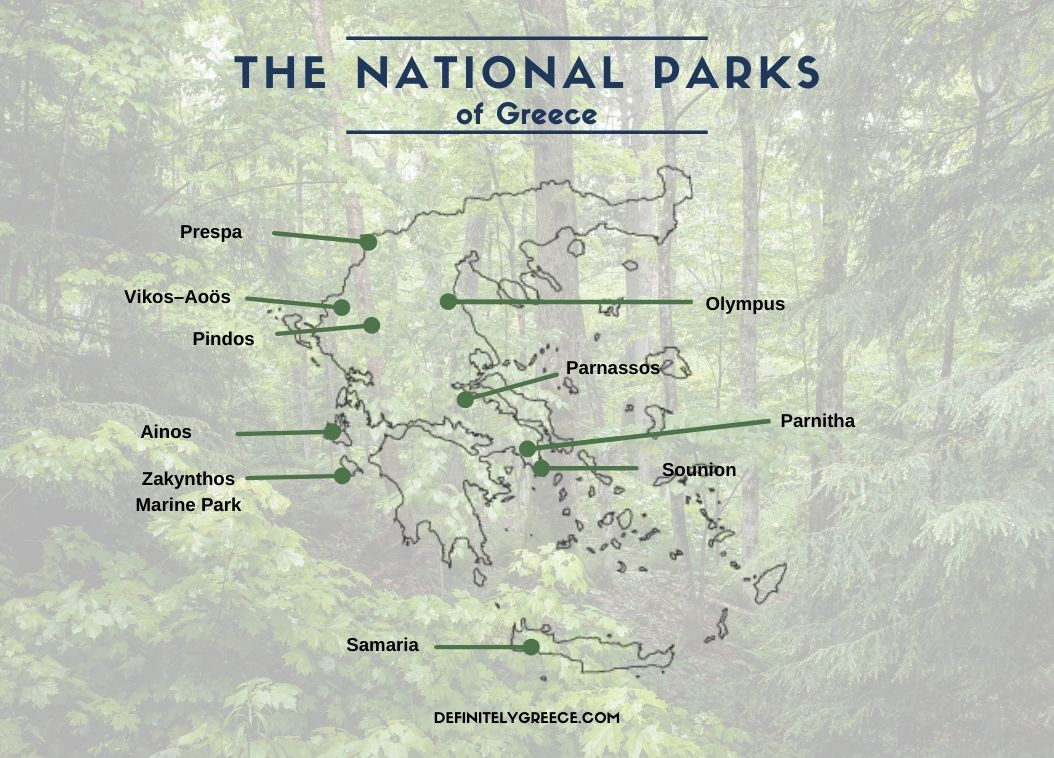 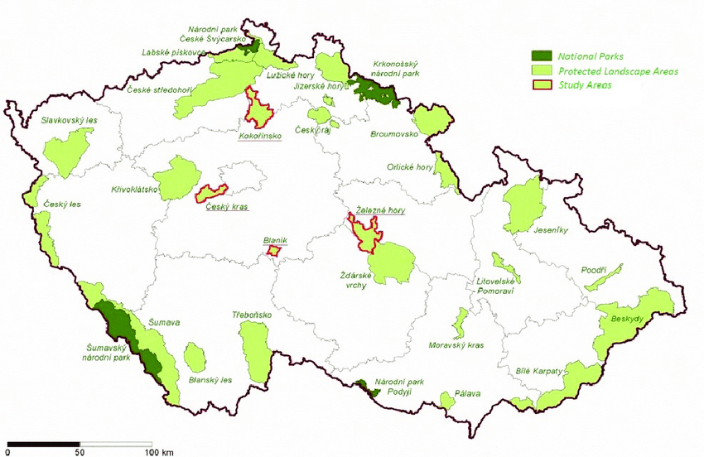 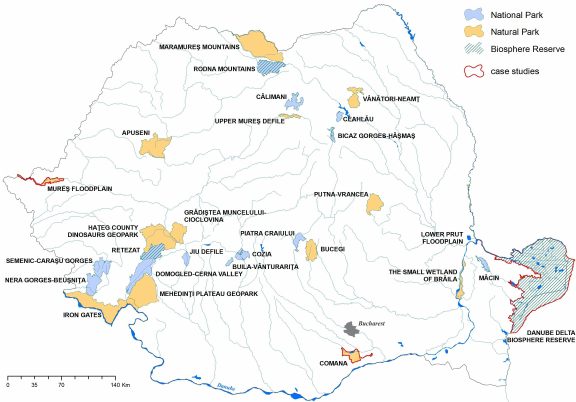 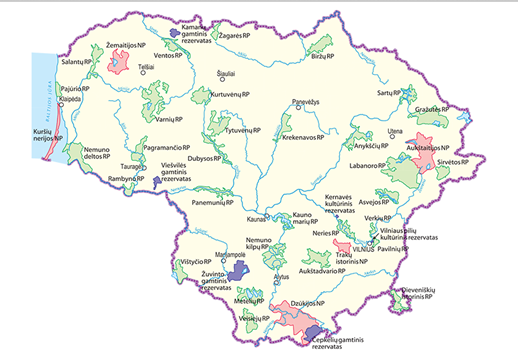 JONAVOS JERONIMO RALIO GIMNAZIJA
10
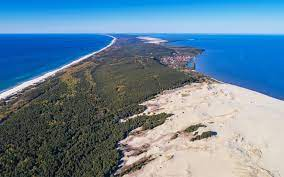 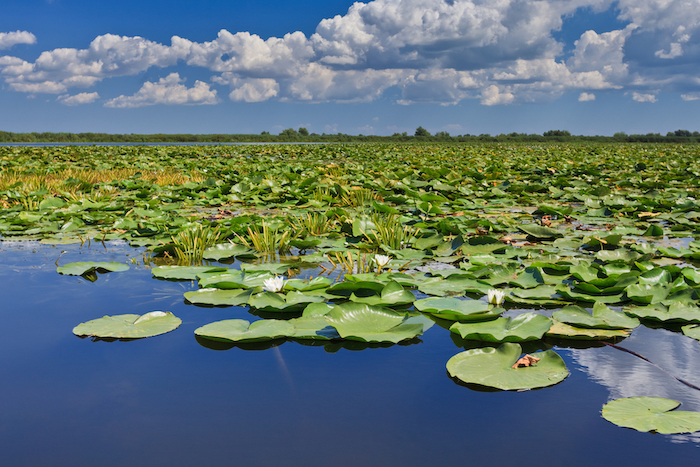 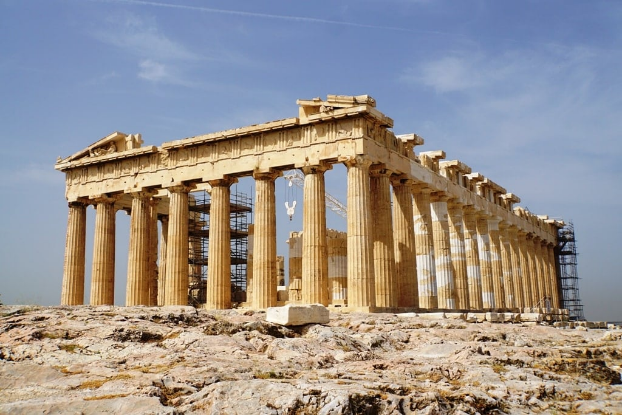 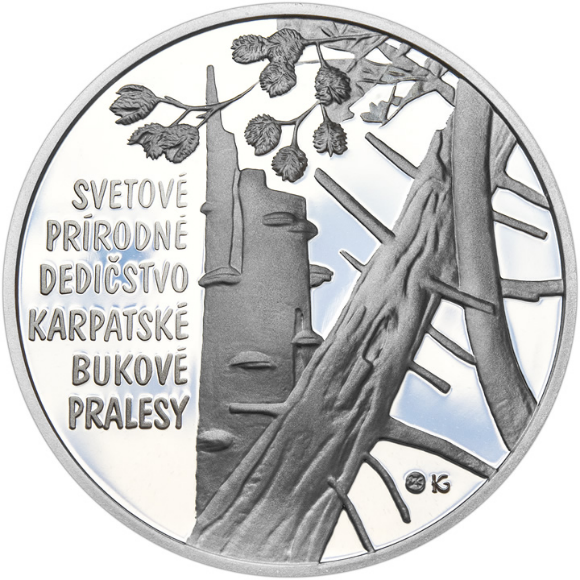 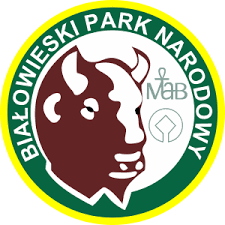 JONAVOS JERONIMO RALIO GIMNAZIJA
11
Identify what you consider to be the most complicated environmental problem for the European Union;

 Discuss and write two solutions to this problem. Present them.

How can each of us contribute to the environment?  Try to portray it visually.
JONAVOS JERONIMO RALIO GIMNAZIJA
12
JONAVOS JERONIMO RALIO GIMNAZIJA
13